Inbound, PR & HubSpot
Connecting the Dots
An Introduction
CyberInt – Protection Beyond the Perimeter
A solutions for a variety of threats beyond the perimeter. From protecting our customers digital brand to identifying fraudulent activities and protecting their businesses from cyber attacks.
I’m the VP Marketing @ CyberInt
Mentors/Advisor – The Junction, CyberX, Portnox, inpedio…
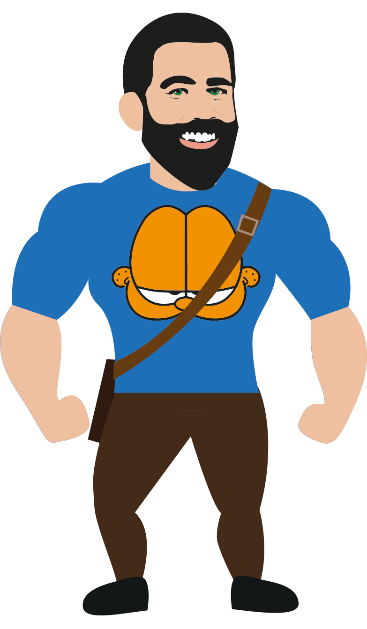 Our Marketing Stack (Prior to HubSpot)
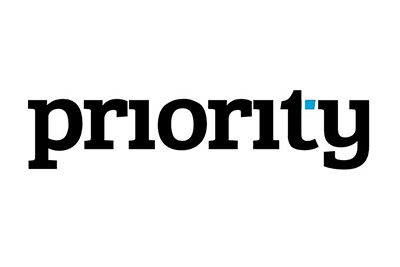 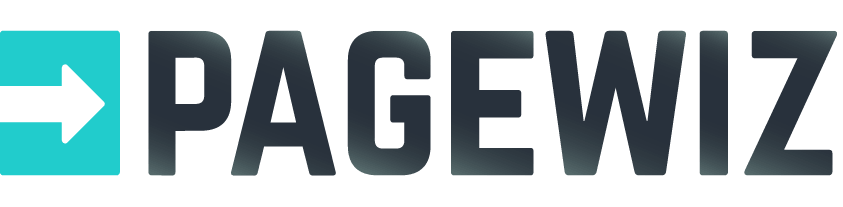 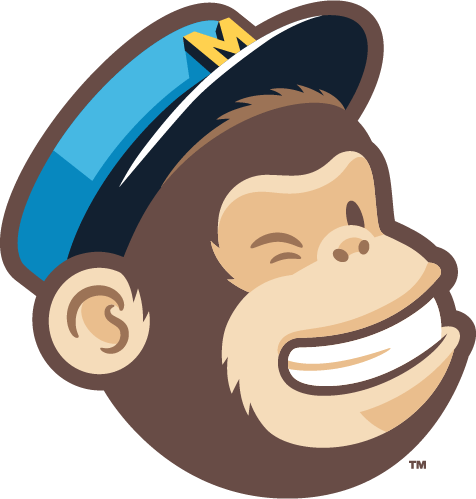 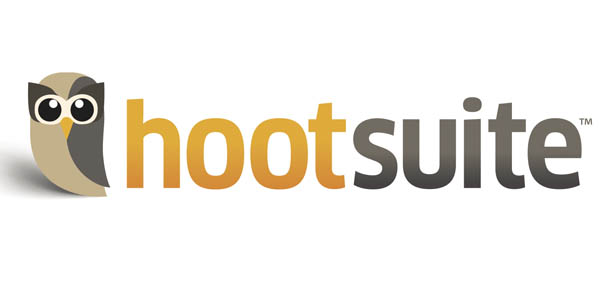 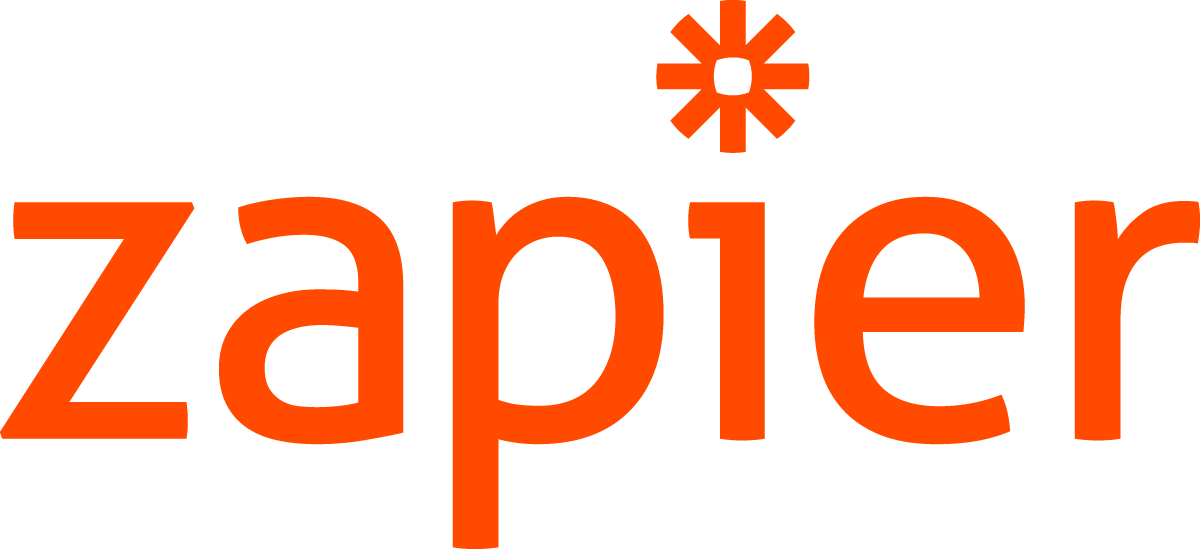 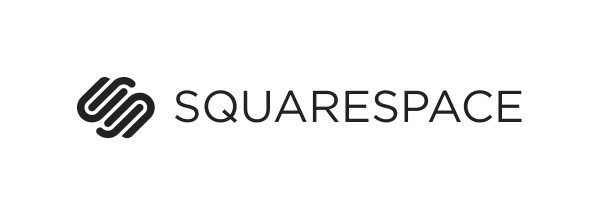 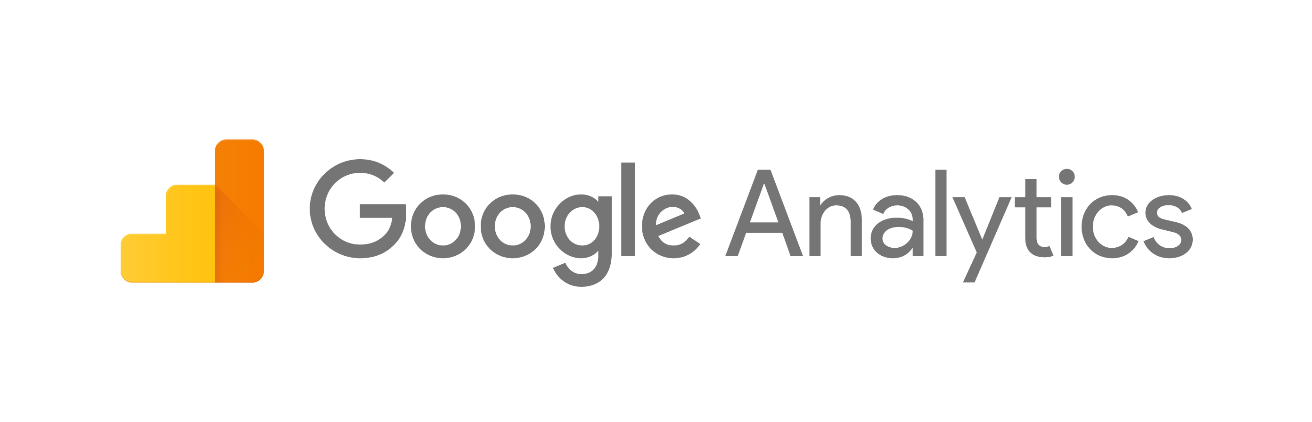 CyberInt in the Media
Wetherspoon hack  is four times bigger  than TalkTalk
Citrix hit by 'altruistic'  Russian hacker w0rm
Social Media has become  one of the top risks for  business today
Jan, 2016
Dec, 2015
Mar 2016
Dec, 2015
Jan, 2016
At least 10 major  loyalty card schemes  compromised in  industry-wide scam
Faithless fans have  personal data stolen  after band's website  hacked
Recent Headlines
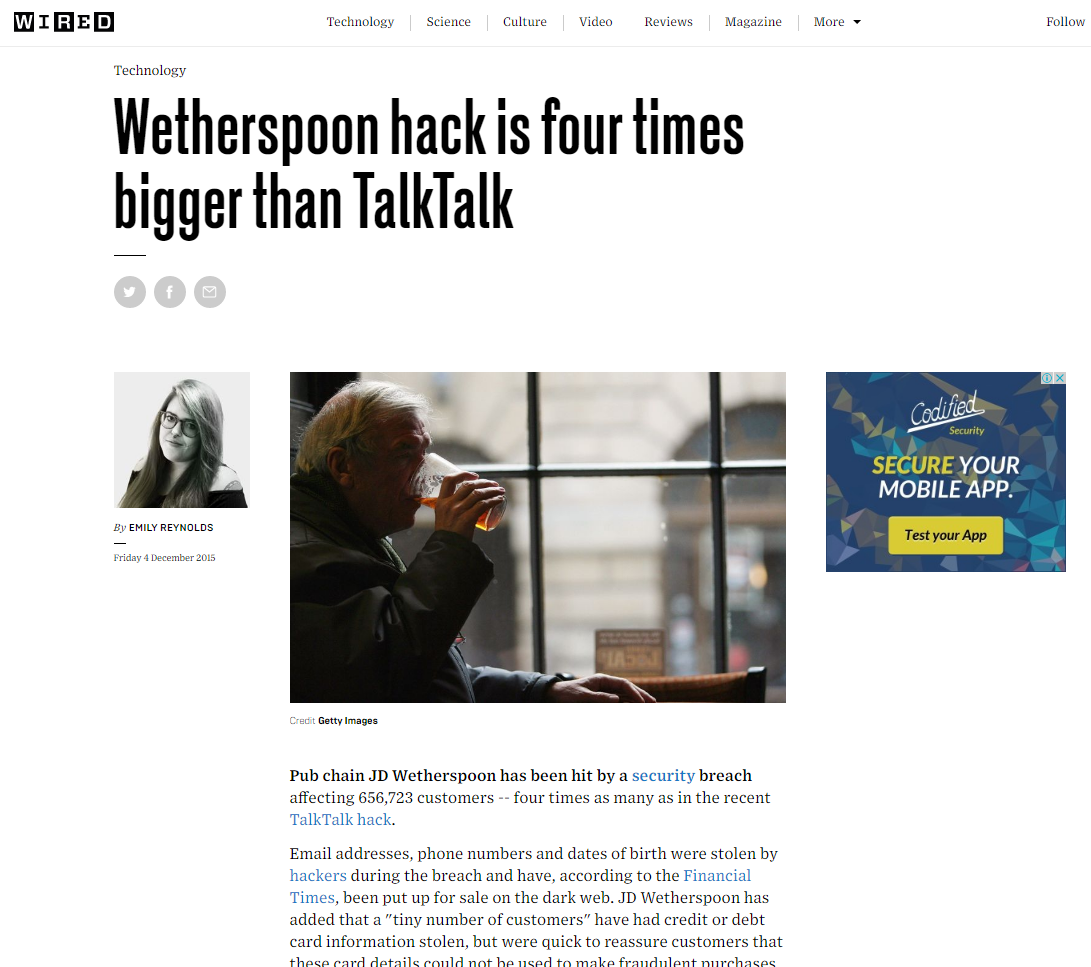 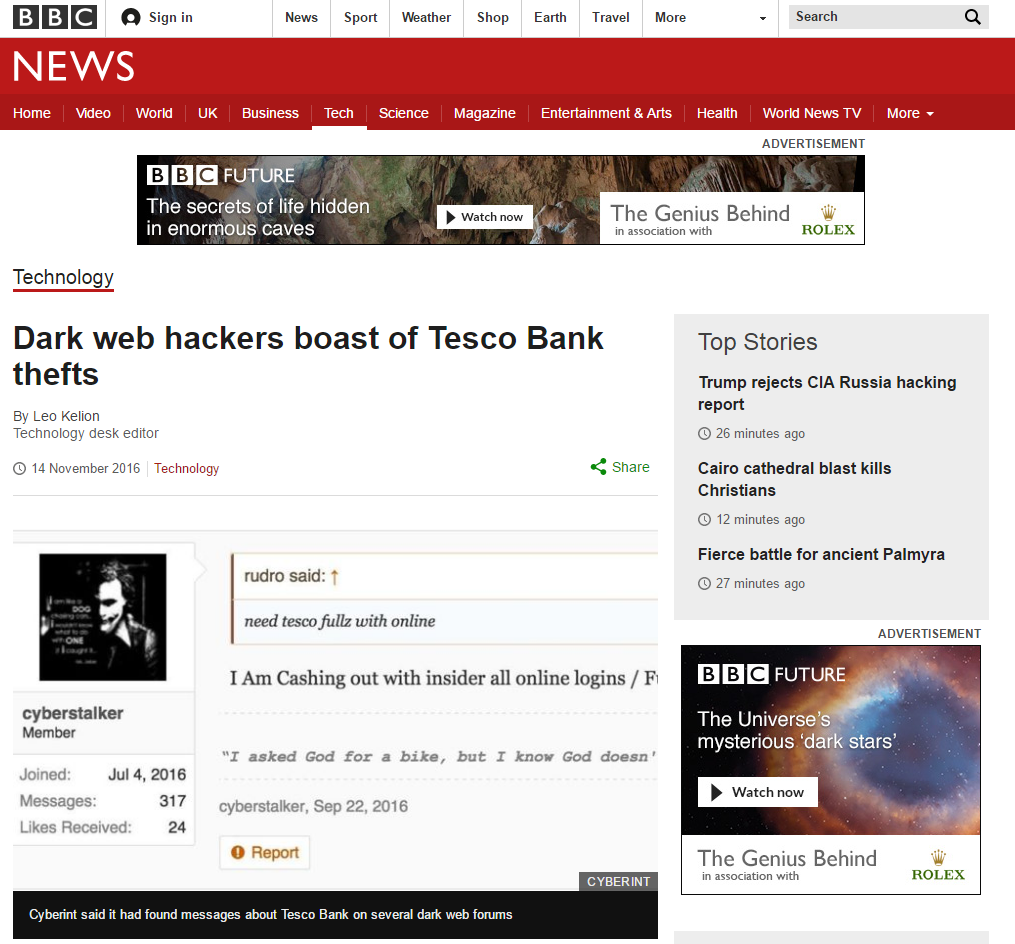 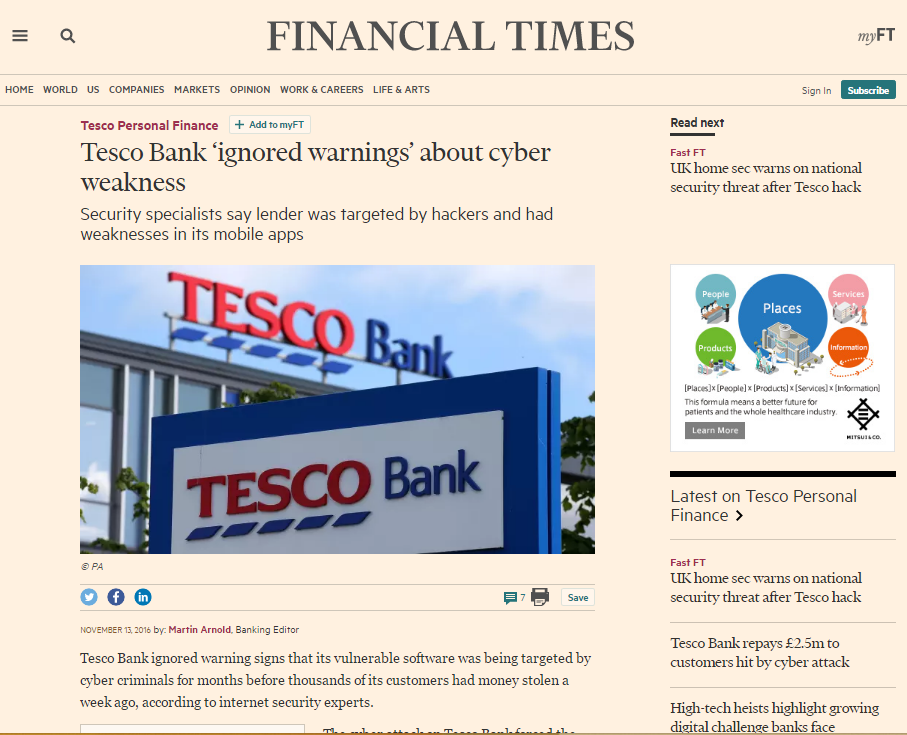 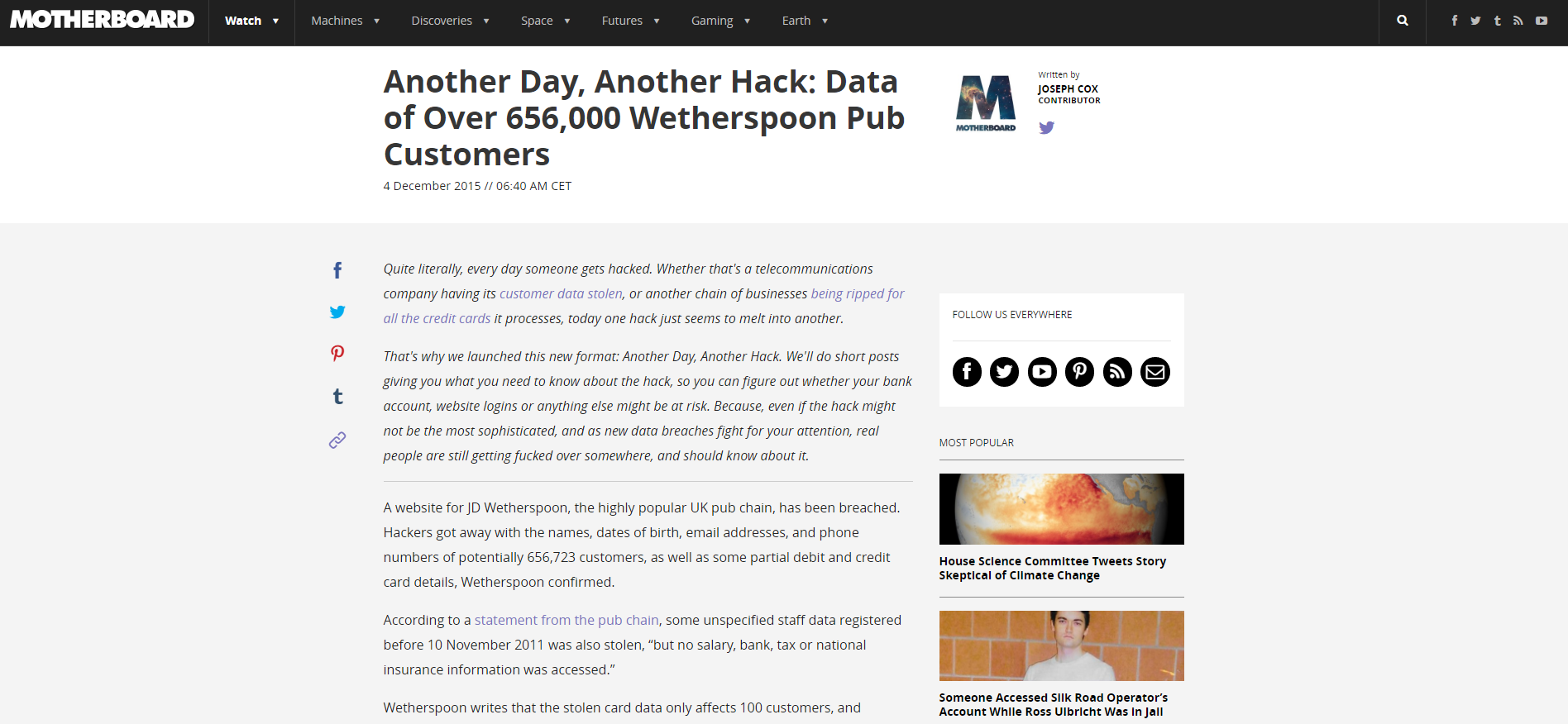 [Speaker Notes: FT Published date: November 14th
BBC Published date: November 13th]
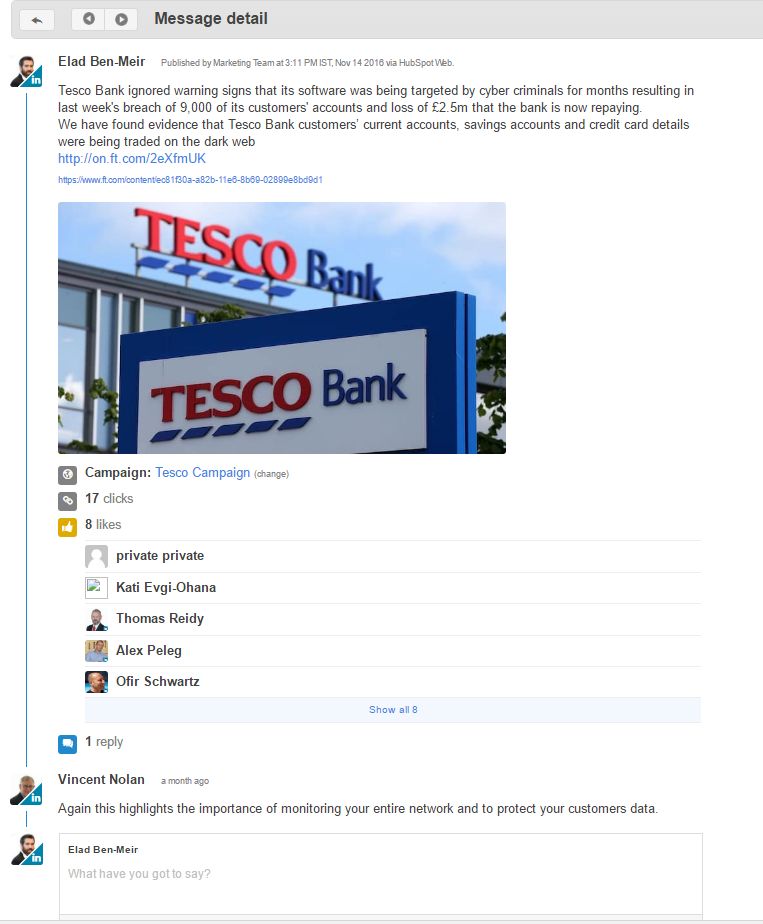 We All Chip-In
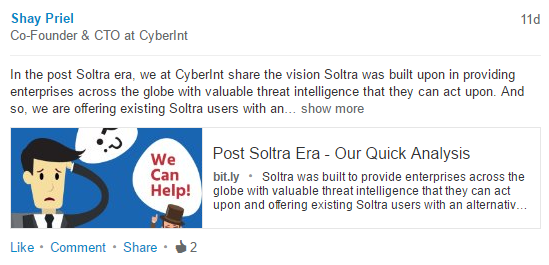 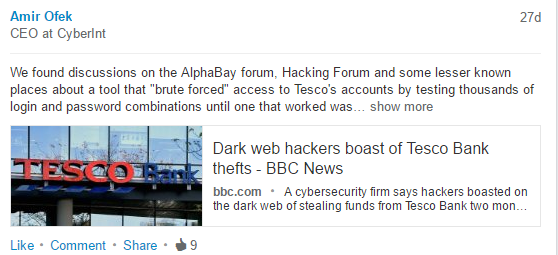 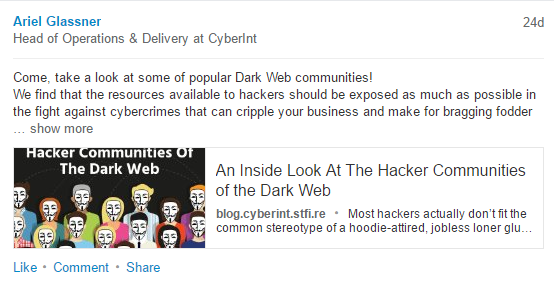 And… HubSpot Tracks it All
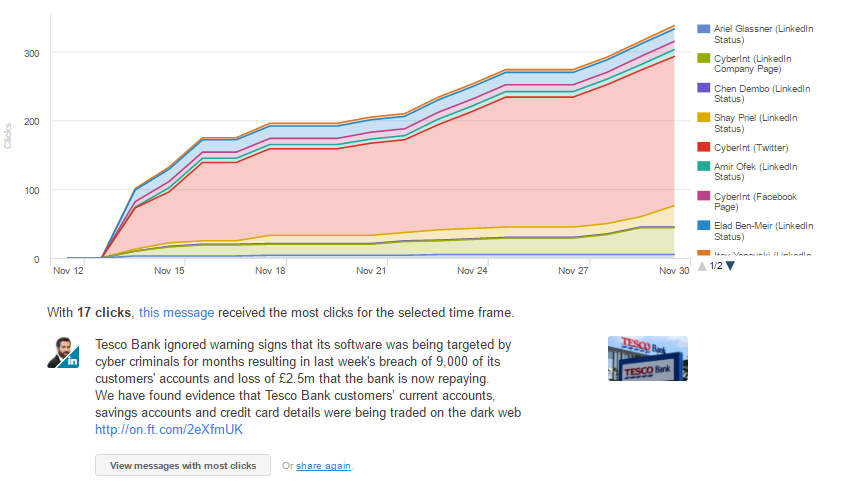 Stats Following the Tesco PR
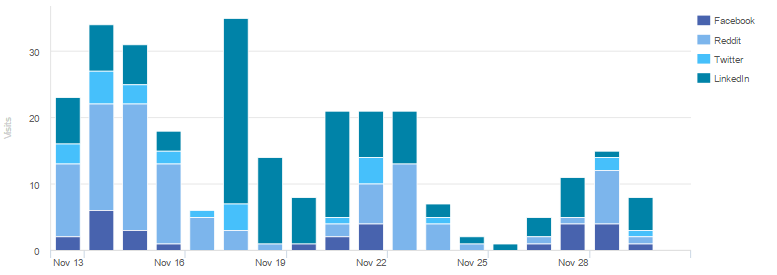 Social Messages Published : 33
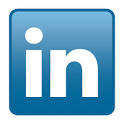 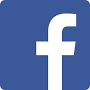 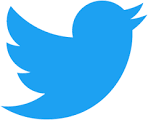 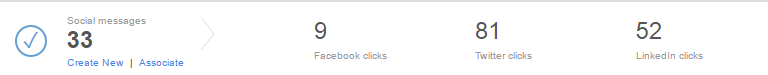 Website traffic top pages:
Blog Views : +15%
Homepage visits: 1845
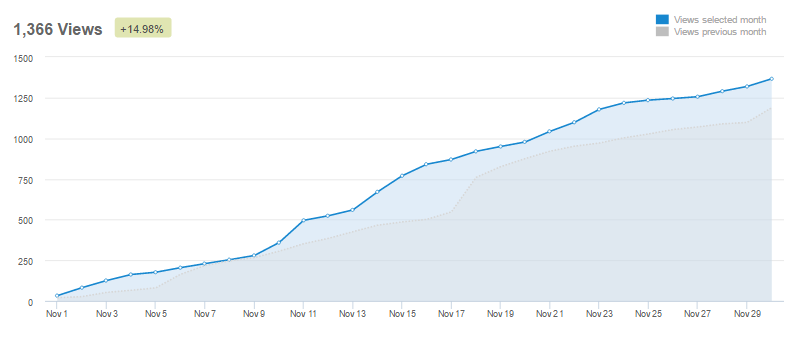 Careers Page visits: 325
November Total: 3549
October Total: 1533
Organic Search Grew Substantially
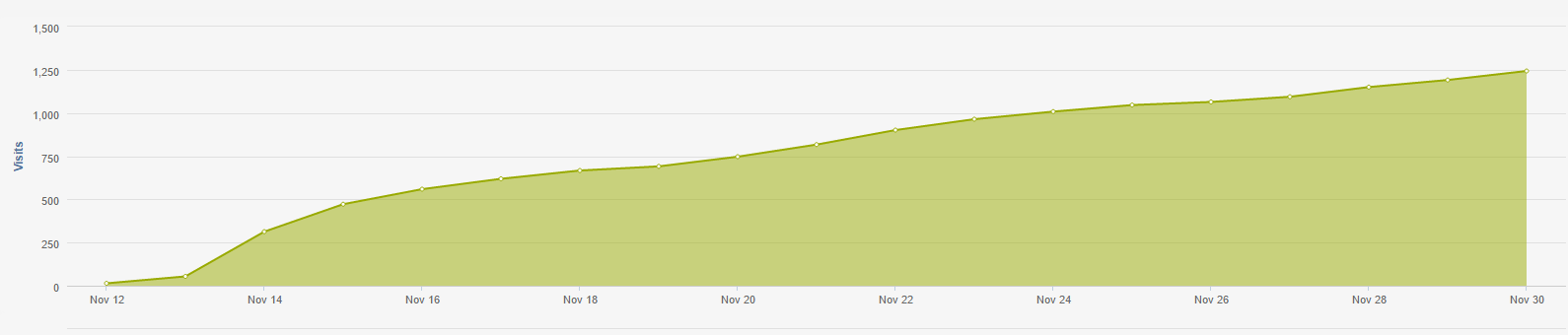 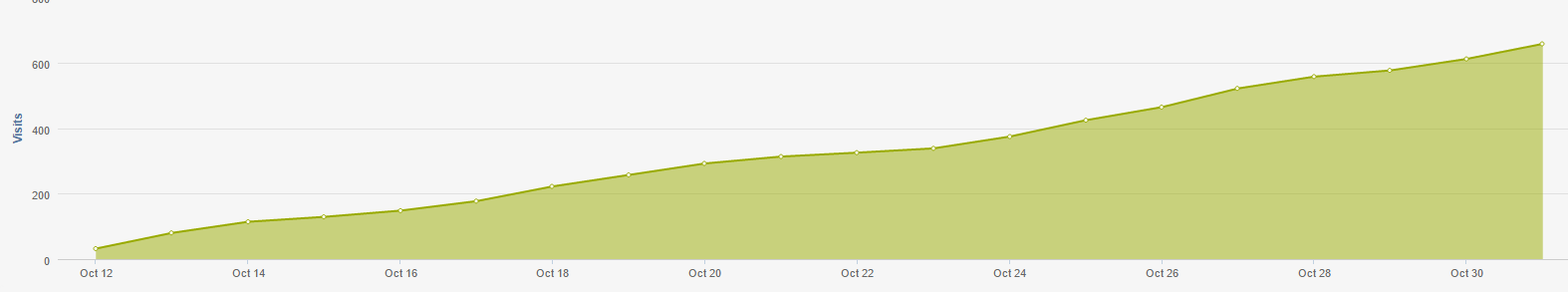 HubSpot – Marketing Perspective
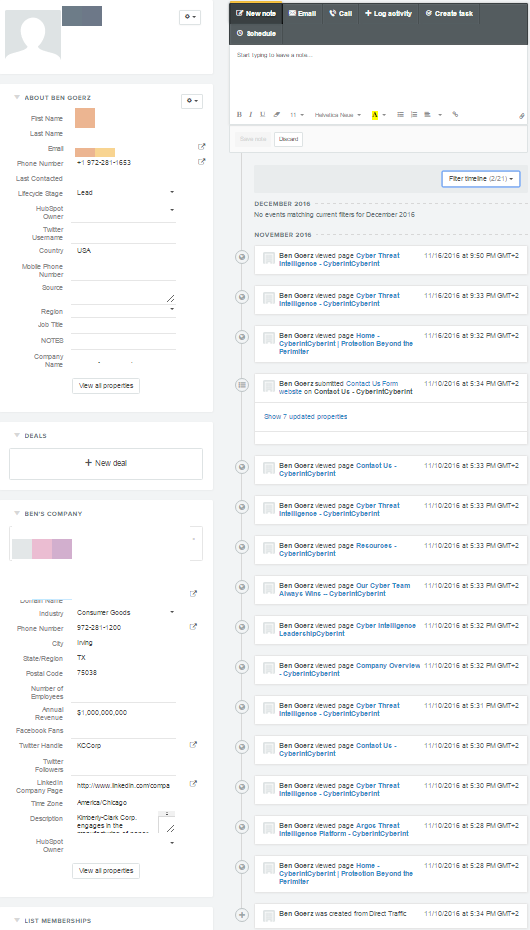 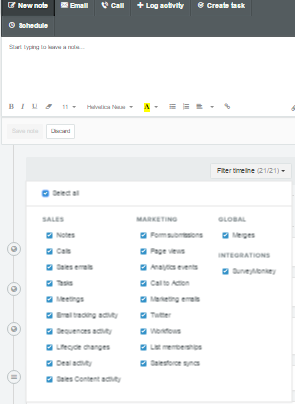 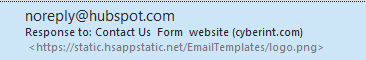 HubSpot – Sales Perspective
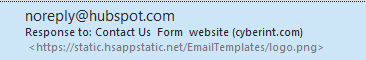 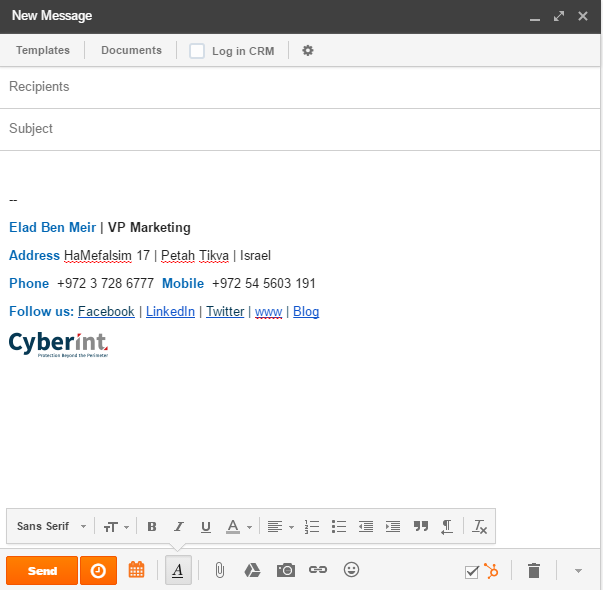 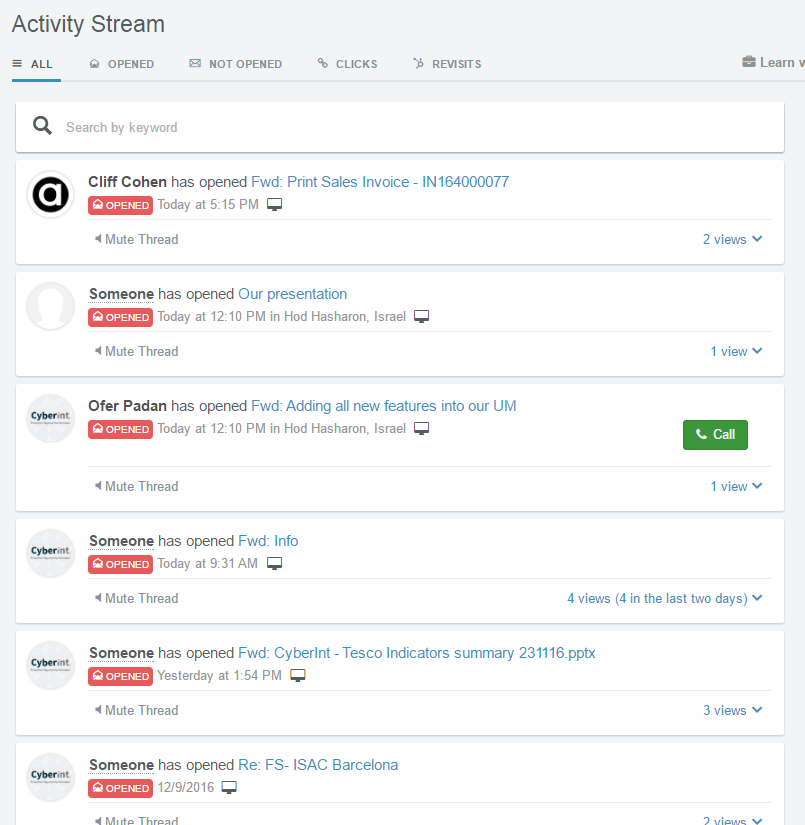 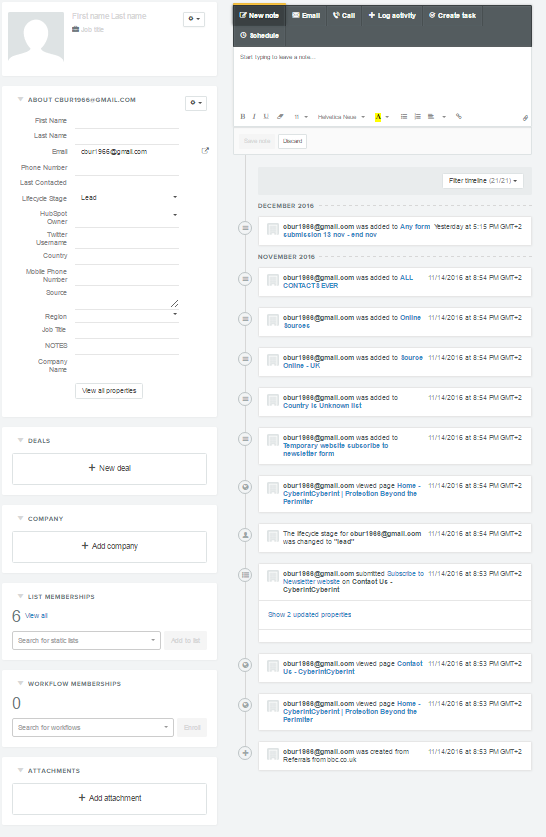 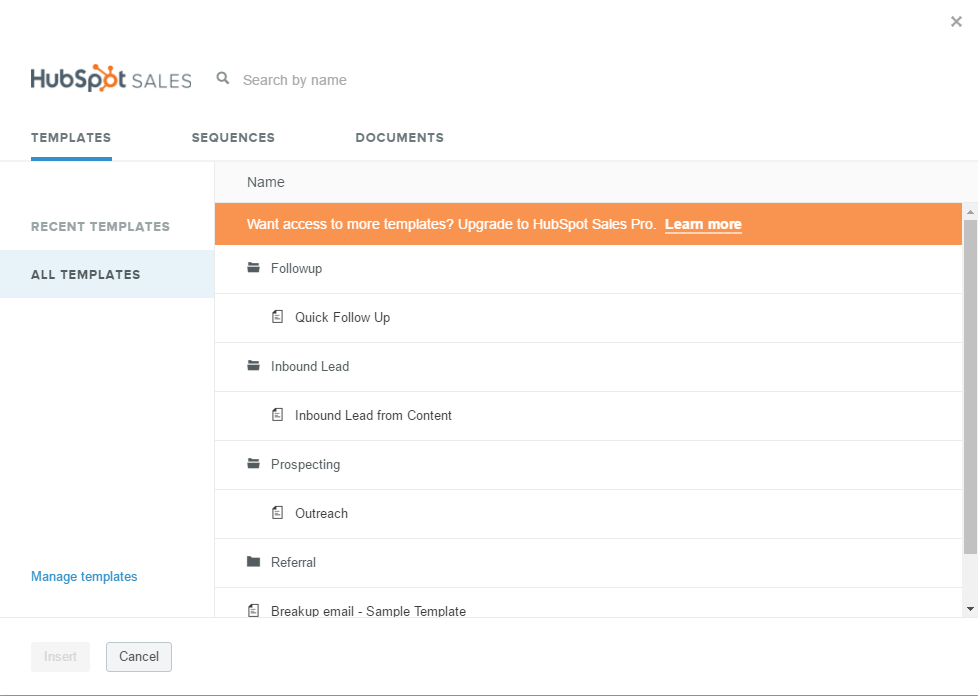 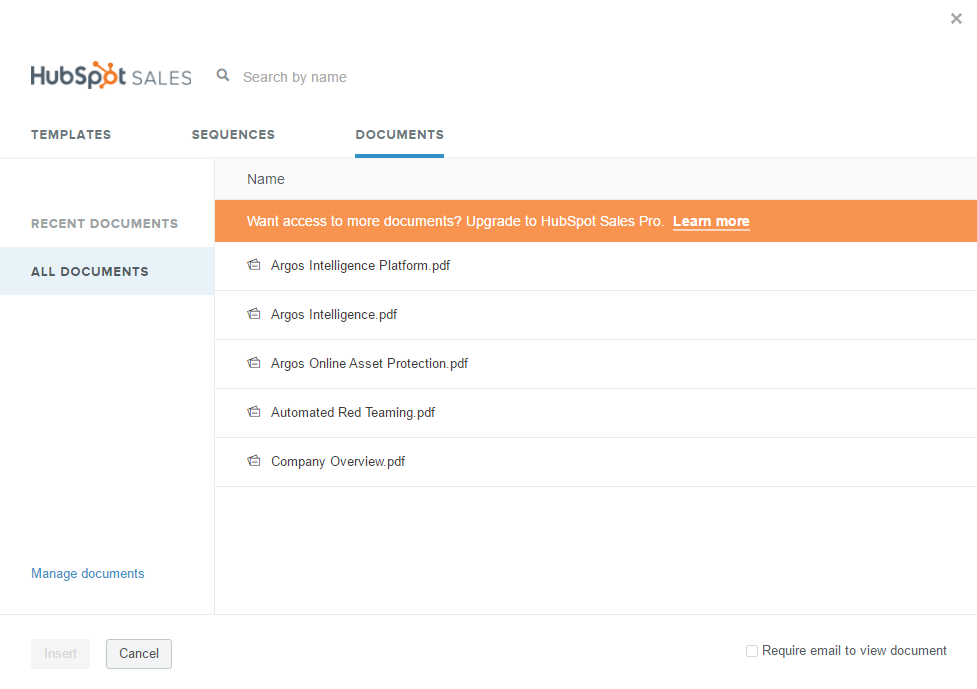 Overall Campaign Results
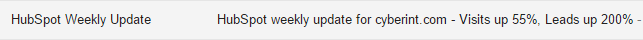 11 New Blog Subscribers
2 Premium/Gated Content Downloads
6 MQLs 
1 Demo Request
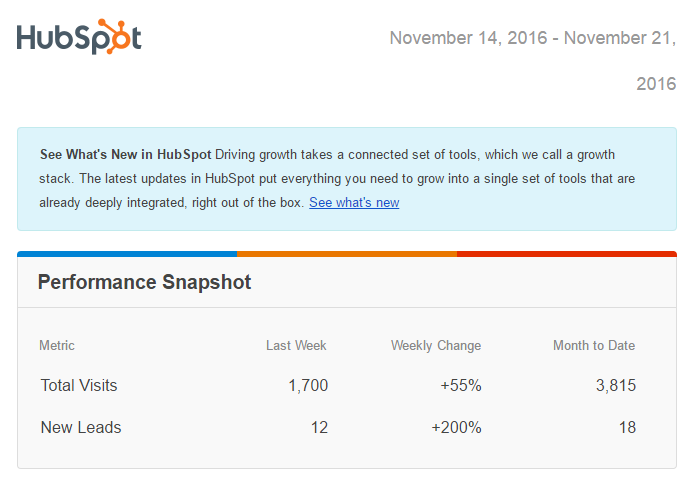 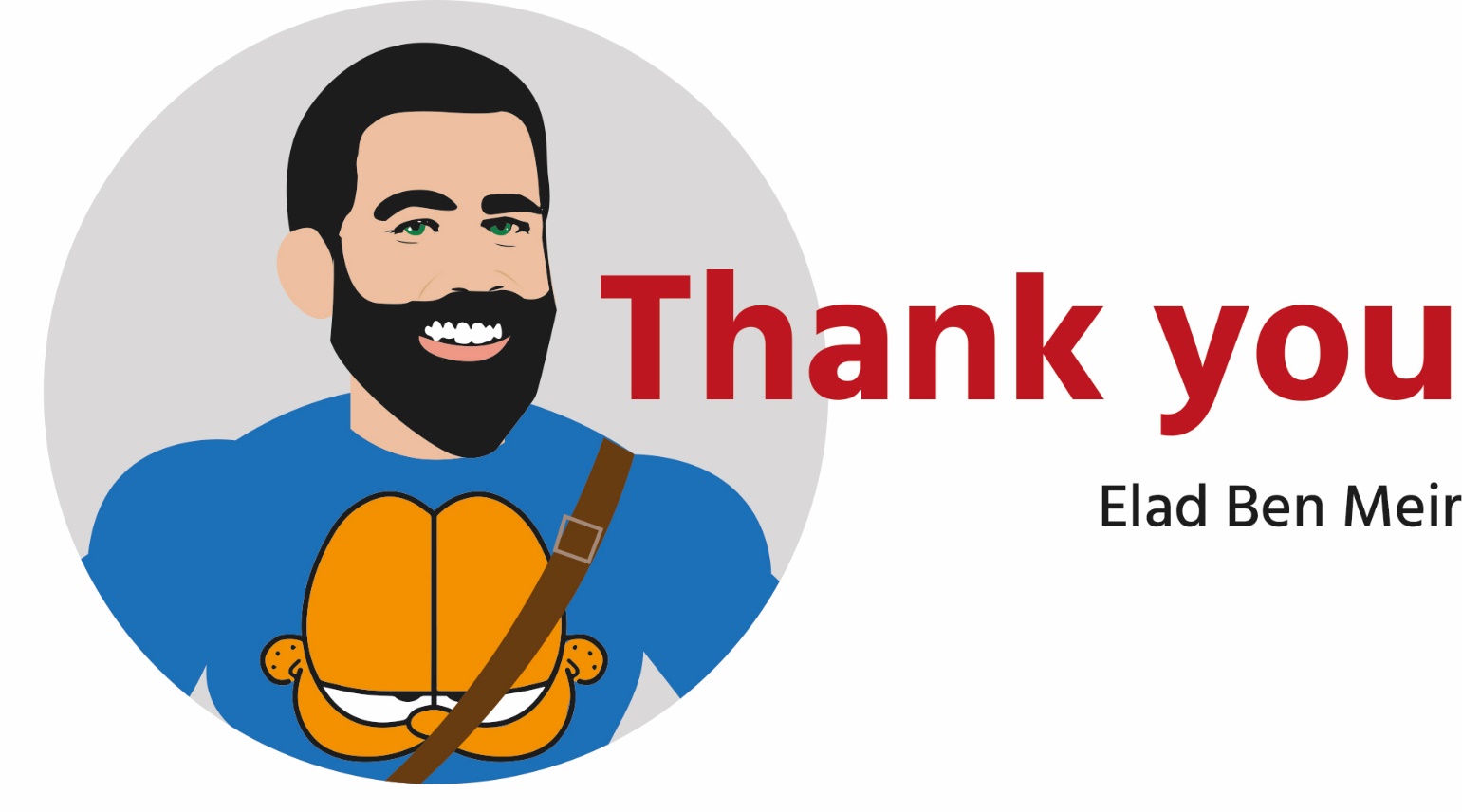 Thank You.